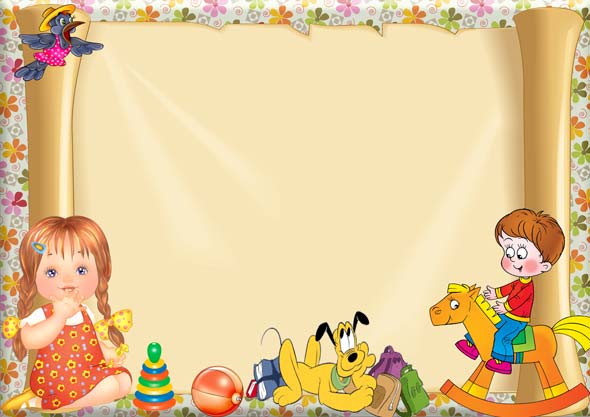 МУНИЦИПАЛЬНОЕ ОБРАЗОВАНИЕ
 ГОРОДСКОЙ ОКРУГ ГОРОД ХАНТЫ-МАНСИЙСК 
ДЕПАРТАМЕНТ ОБРАЗОВАНИЯ АДМИНИСТРАЦИИ
МУНИЦИПАЛЬНОЕ БЮДЖЕТНОЕ ДОШКОЛЬНОЕ 
ОБРАЗОВАТЕЛЬНОЕ УЧРЕЖДЕНИЕ
 «ДЕТСКИЙ САД №17 «НЕЗНАЙКА»
ПроектСюжетно – ролевой игры  «Магазин» в средней группе.                                     Подготовили воспитатели:                                           Шушунова С.В.                                                                                                    Скобелкина Н.С.
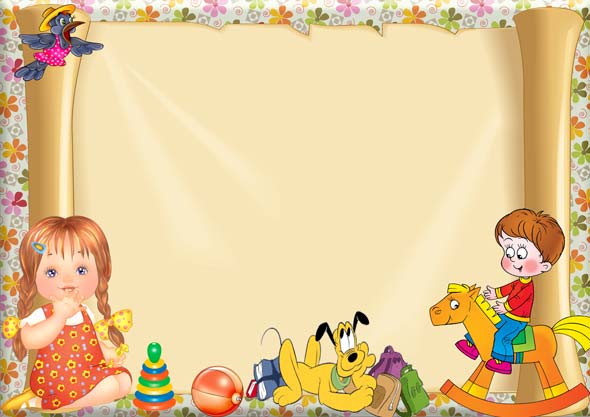 Сюжетно-ролевая игра -
это творческая переработка пережитых впечатлений, комбинирование их и построение из них новой действительности, отвечающей запросам и влечениям самого ребёнка. 
              (Л.С.Выготский)
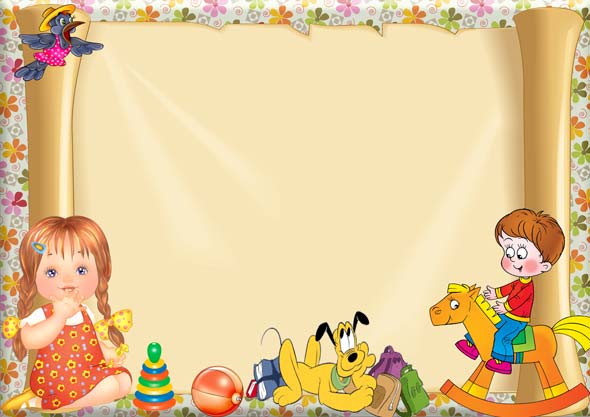 Проект сюжетно-ролевой игры в средней группе.
Тема: «Магазин».
АктуальностьИгра – ведущий вид деятельности в дошкольном возрасте.В. Штерн говорил, что «игра показывает, к какой цели стремиться человек, к чему он готовится, чего ожидает. В игре угадываются направления его будущей жизни». Цель:    обогащение  социально - игрового опыта между детьми; развитие игровых умений по сюжету  « Магазин».Тип проекта: коллективный, познавательно-игровой.Продолжительность проекта: краткосрочный (3 месяца, декабрь-февраль)Участники проекта: дети средней группы, педагоги, родители.
Профессия «продавец» В магазине возле касс продавец встречает нас.То пакетами шуршит, то бумагой шелестит
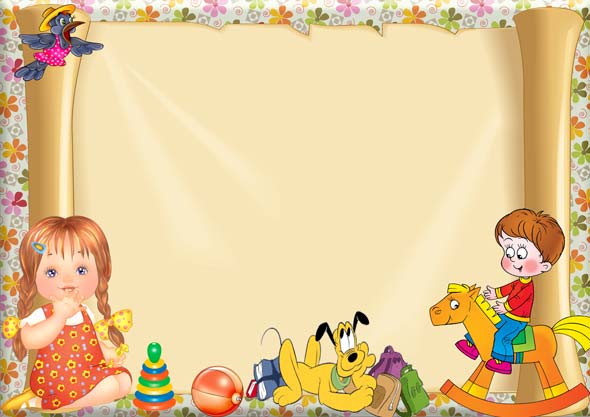 Предварительная работа:
Наблюдение  за работой людей разных профессий, экскурсии, целевые прогулки, рассматривание  картин, иллюстраций; чтение  произведении; разучивание  стихотворений о профессиях, составление  рассказов; отгадывание загадок; использование дидактических игр: «Кому что нужно для работы», «Угадай по описанию», «Что с начало, что потом», «хорошо-плохо», «Чего не стало», «Дорисуй на что похоже», «Для чего это нужно», и т.д.
Изготовление  различных атрибутов.
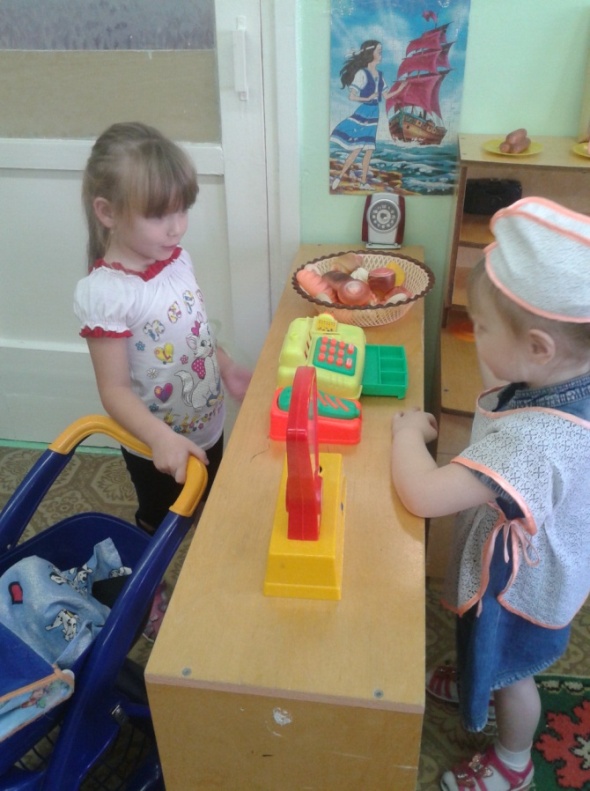 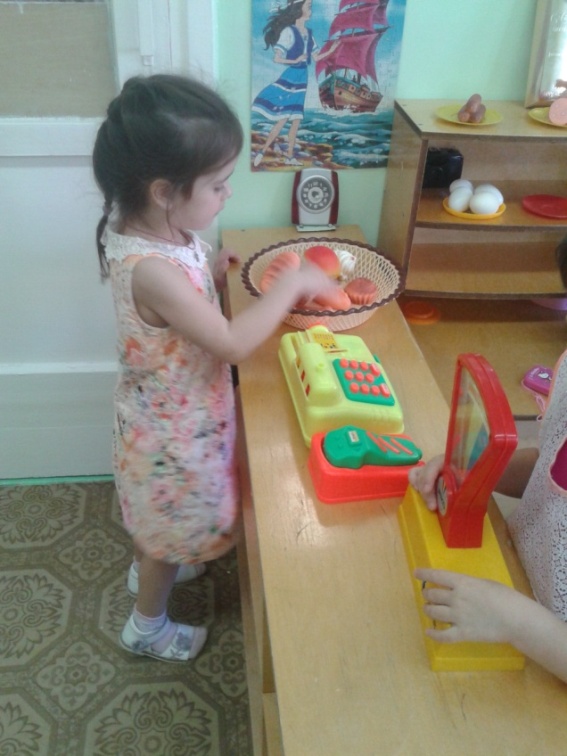 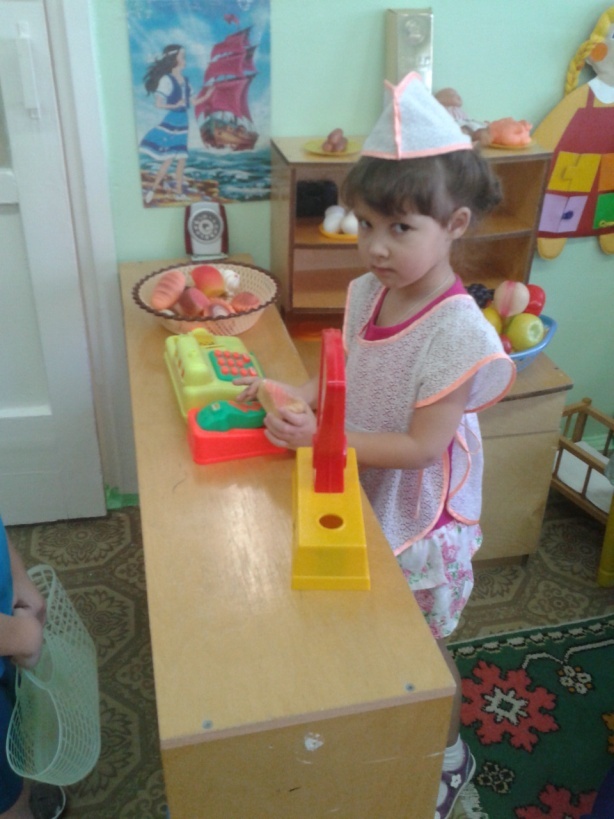 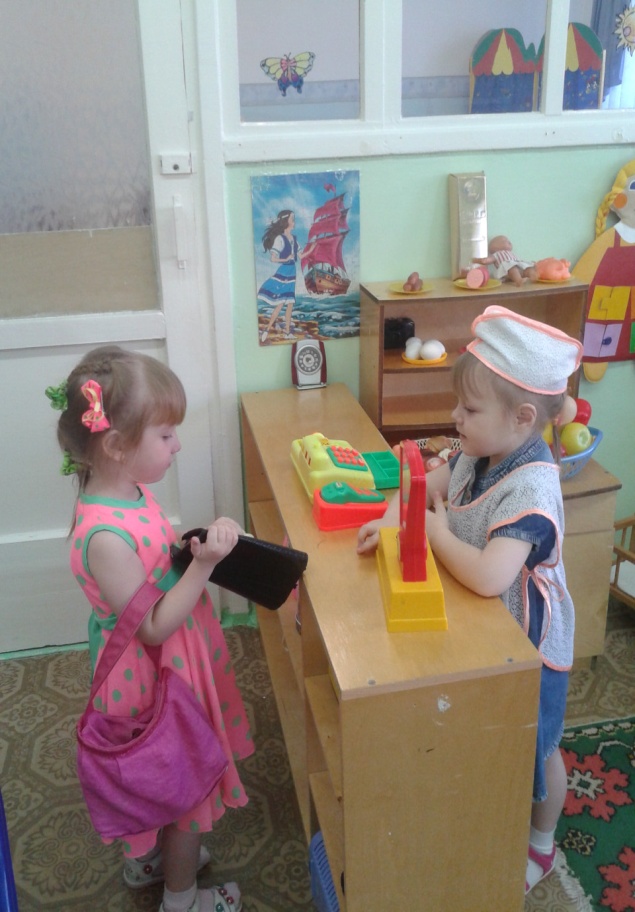 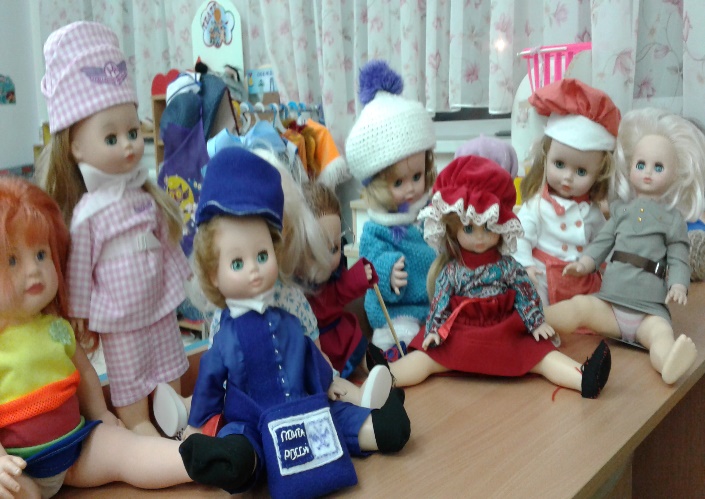 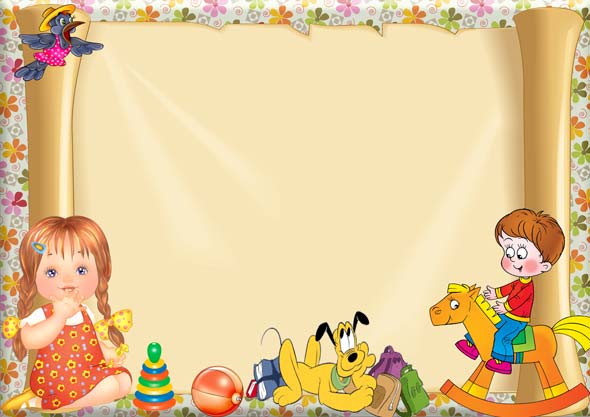 Задачи проекта:
расширять словарный запас, совершенствовать навыки речевого общения; совершенствовать диалогическую форму речи.
Формировать знания детей о профессиях;
приучать детей распределять роли и действовать согласно принятой на себя роли, развивать сюжет; 
Формировать элементарные представления  о разнообразии трудовой     деятельности взрослых
выполнять соответствующие игровые действия, находить в окружающей обстановке предметы, необходимые для игры, подводить детей к самостоятельному созданию игровых замыслов;
обогащать социально - игровой опыт детей (учить правильному взаимоотношению в игре).
Ожидаемый результат
У детей в ходе реализации данного проекта формируется и развивается ролевое поведение: развертывание детьми в самостоятельной игровой деятельности специфических ролевых действий и ролевой речи, парное ролевое взаимодействие со сверстником, взрослым, включающее называние своей роли, ролевое обращение, короткий диалог.
У родителей в ходе реализации данного проекта появляется стремление поддержать интерес детей к сюжетно-ролевым играм, родители используют активные игровые формы взаимодействия с детьми, овладевают приемами педагогического взаимодействия, способствующими развитию партнерских отношений между детьми и взрослыми.
У воспитателей в ходе реализации данного проекта повышается профессиональная компетенция, совершенствуется умение использовать комплексный метод педагогической поддержки сюжетно-ролевых игр, способствующий развитию самодеятельных игр детей.
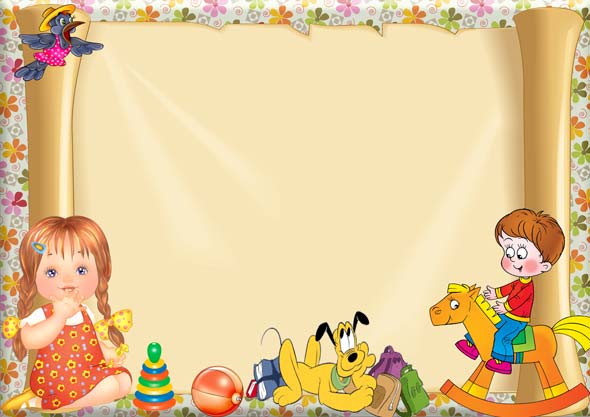 Этапы разработки и проведения проекта.
1.Предварительная работа.         1.Постановка целей игры.         2.Создание перспективного плана         3.Сбор материала.         4.Работа с родителями.         5.Предварительная работа детьми: занятия, игры, беседы.  
2.Организационный этап.
ООД по теме.
Самостоятельная творческая работа детей.
Изготовление атрибутов для игры.
Результат работы – сюжетно – ролевая игра «Магазин».
3.Заключительный этап.
Представление итогов реализуемого проекта
Презентация проекта.
Предметно-игровая среда: кассовый аппарат, весы, набор муляжей «Овощи – фрукты», карточки, деньги, ценники, витрины, спец. одежда, сумки.
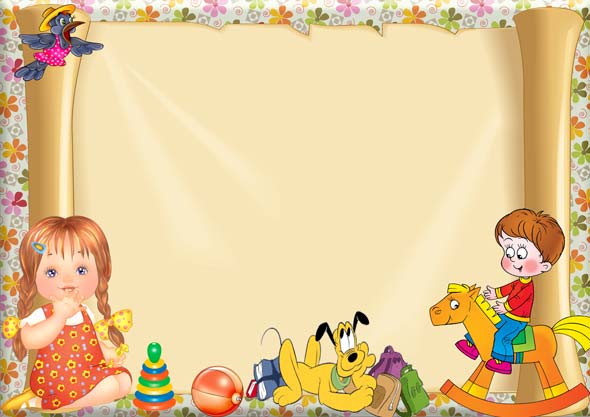 Игра «Магазин»
Цель: научить детей классифицировать предметы по общим признакам, воспитывать чувство взаимопомощи, расширить словарный запас детей: ввести понятия «игрушки», «мебель», «продукты питания», «посуда».
Оборудование: все игрушки, изображающие товары, которые можно купить в магазине, расположенные на витрине, деньги.
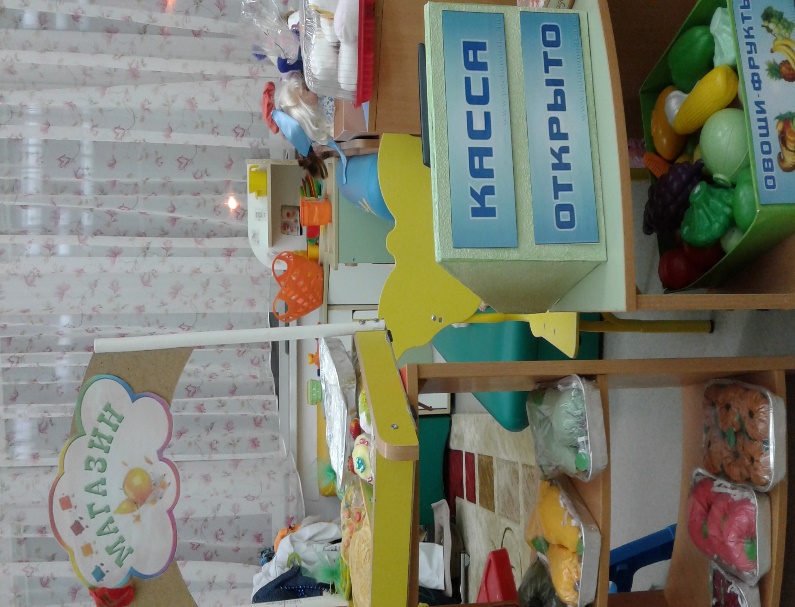 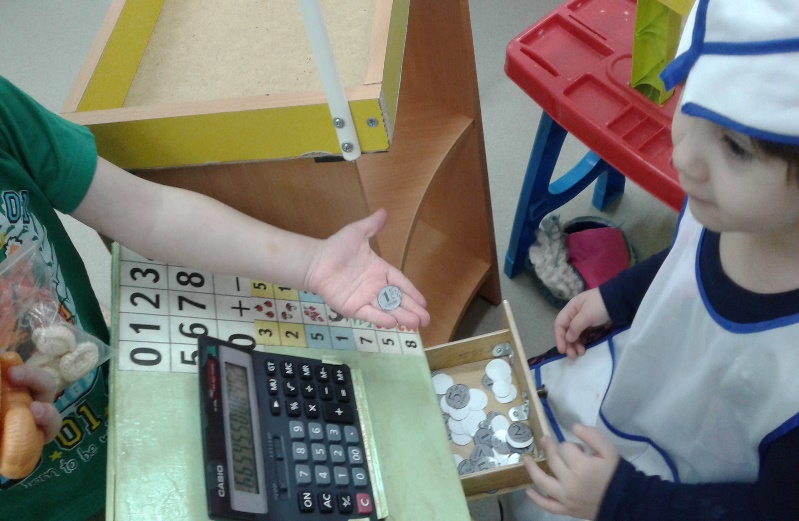 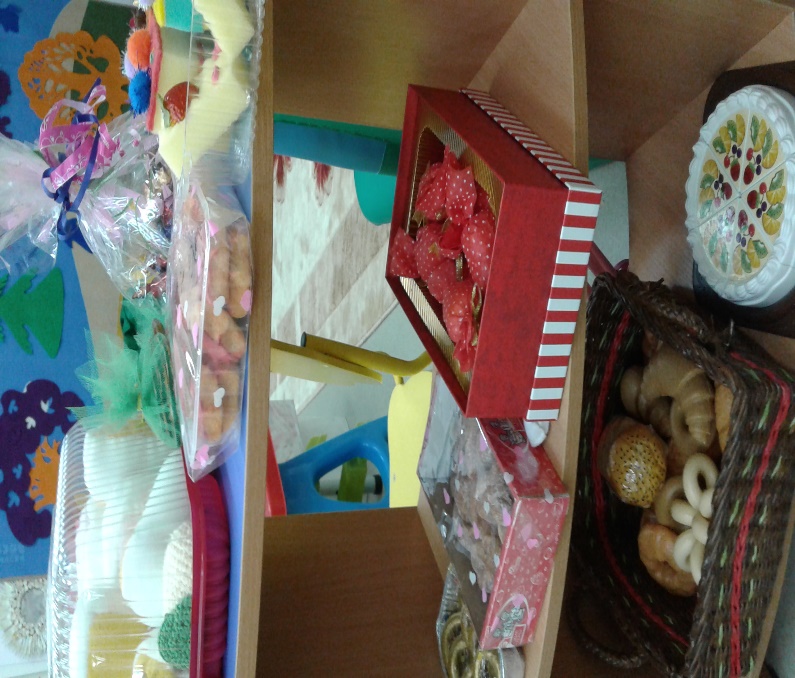 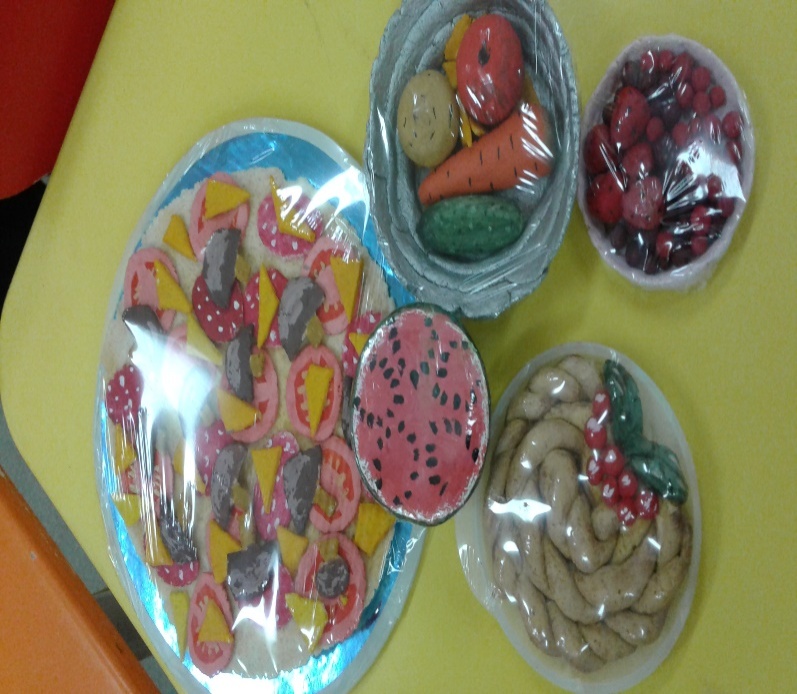 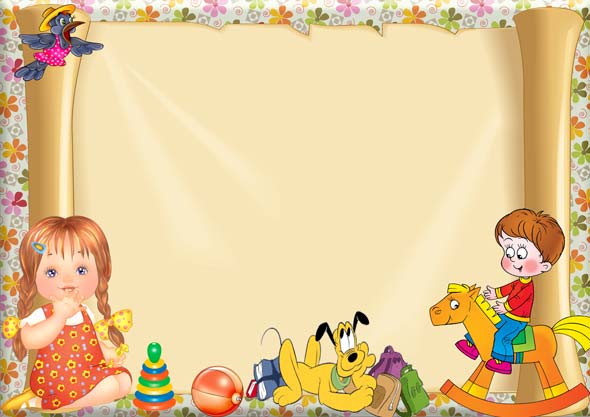 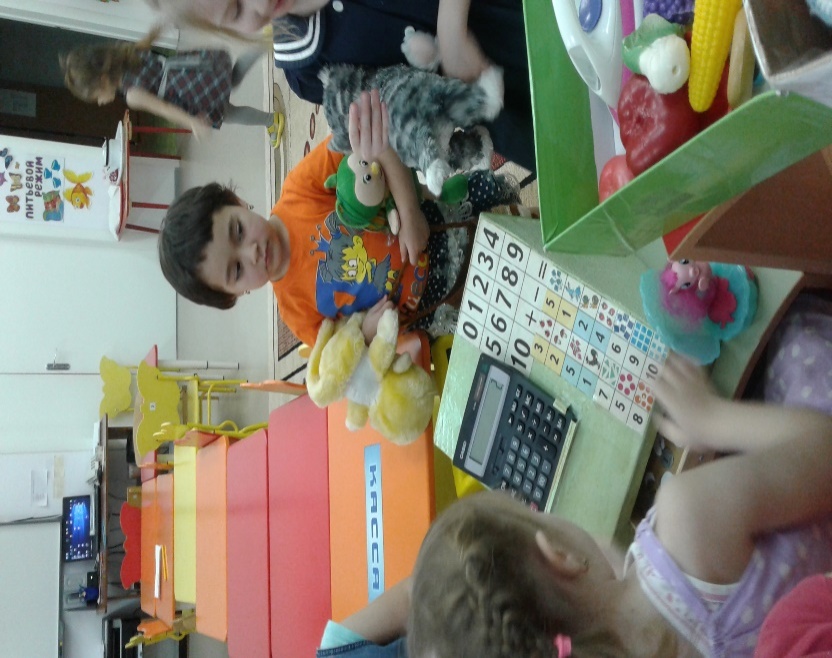 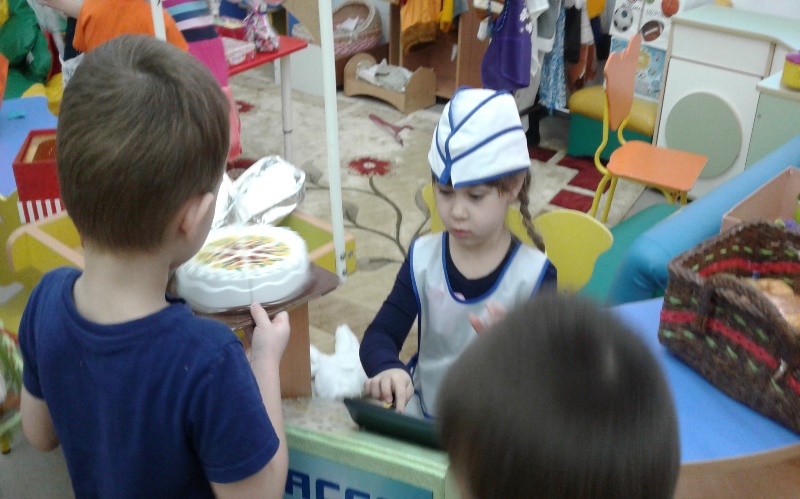 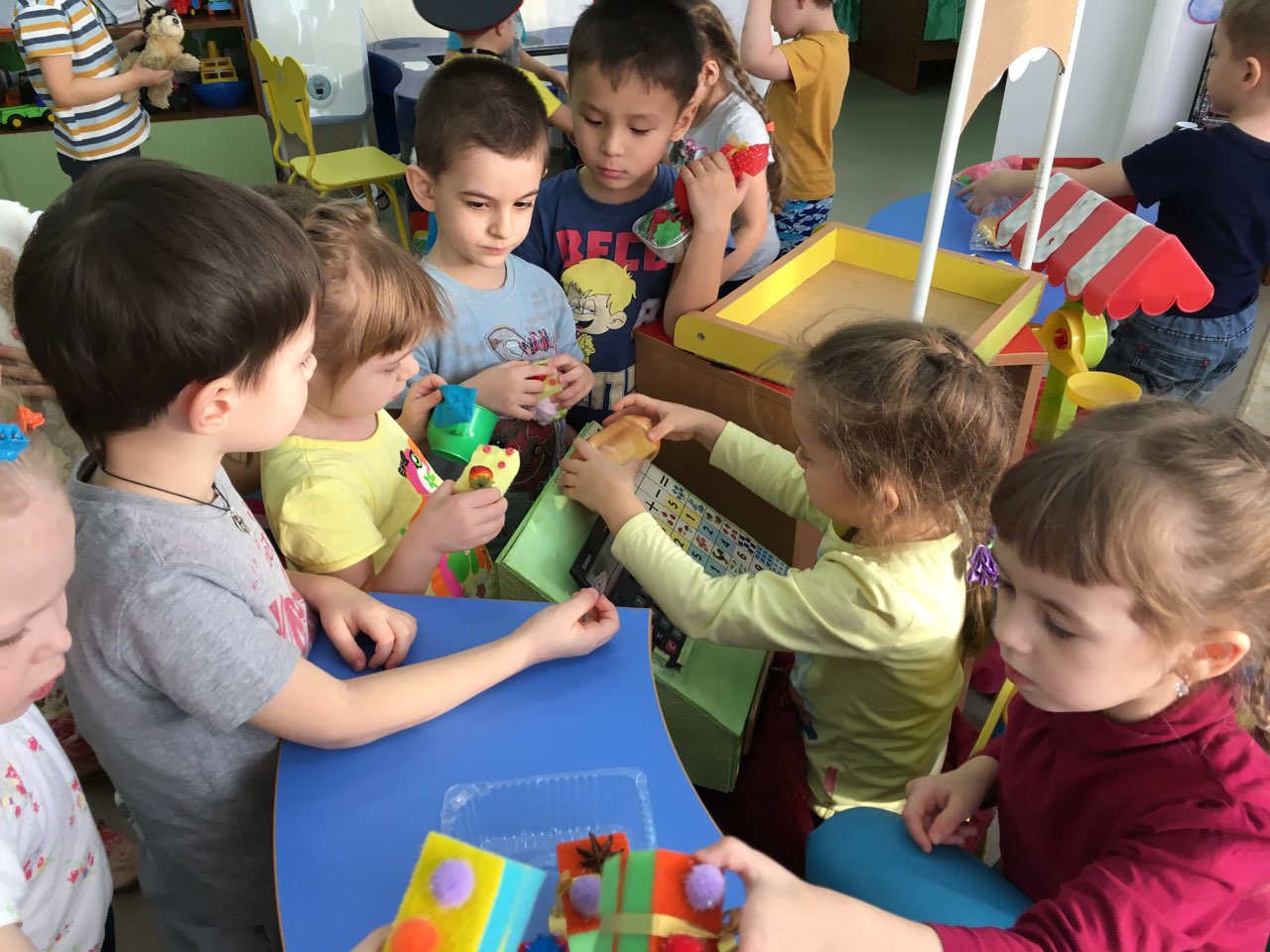 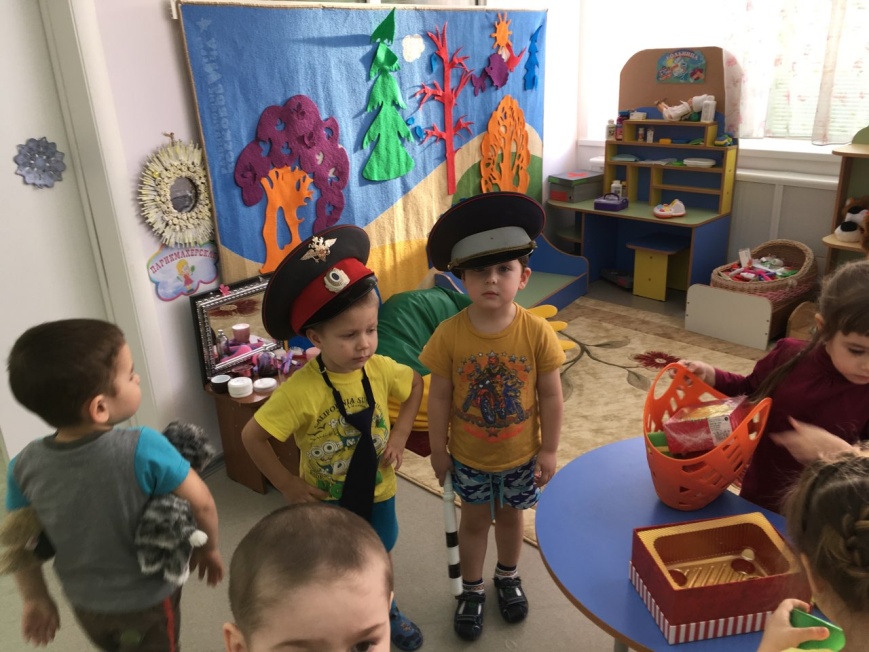 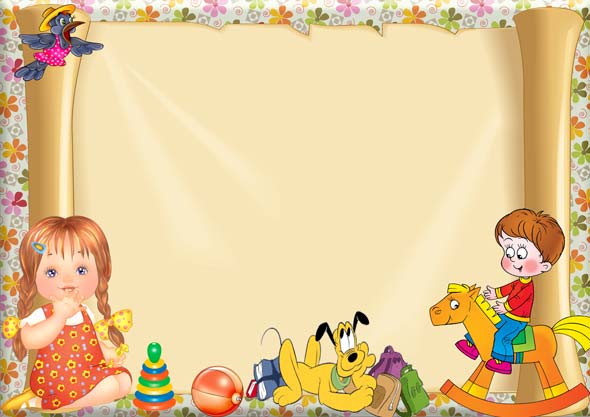 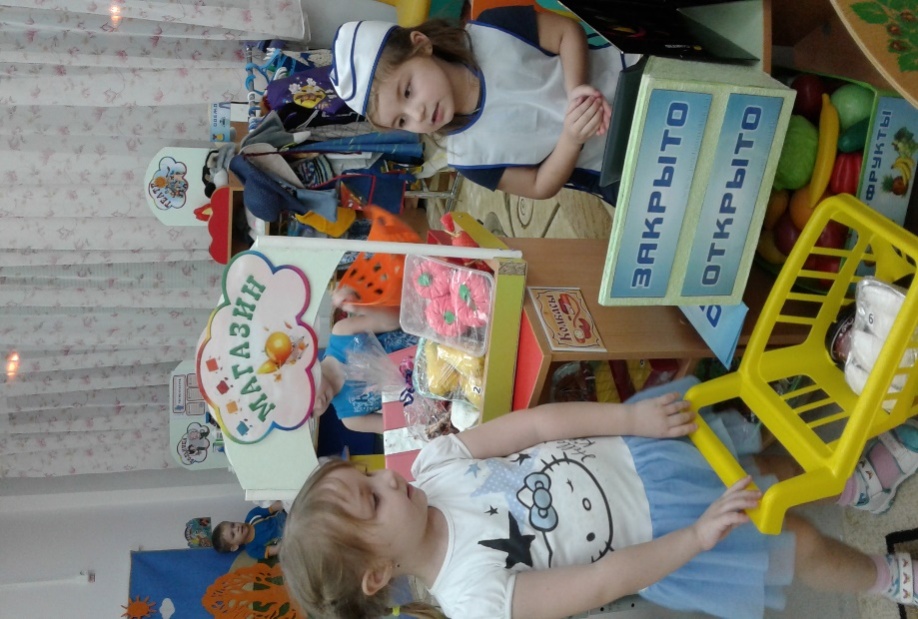 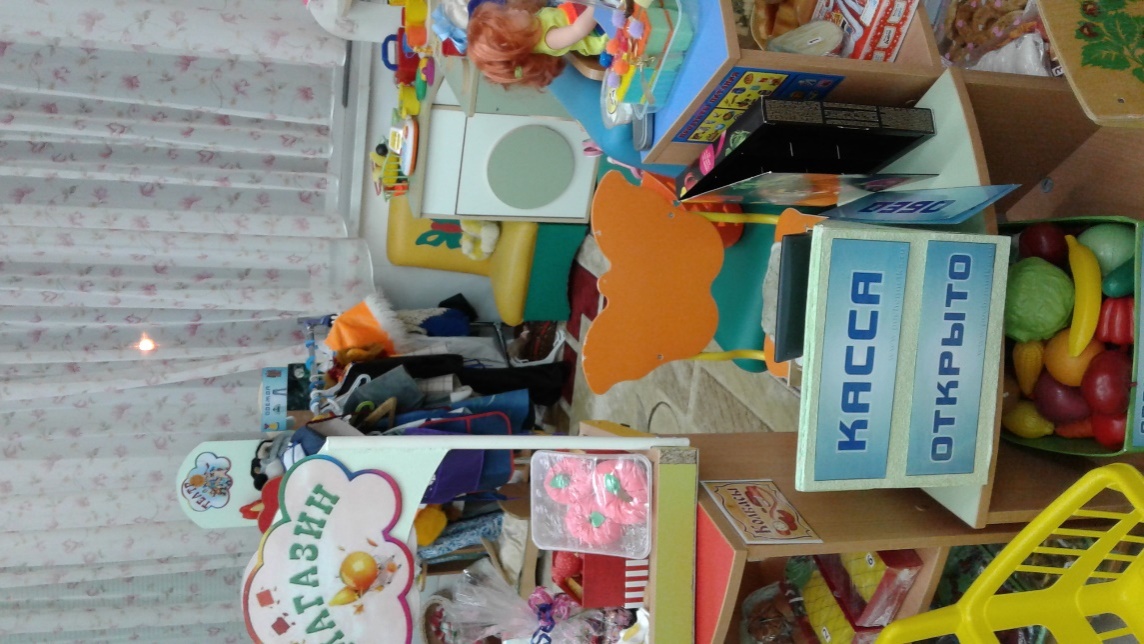 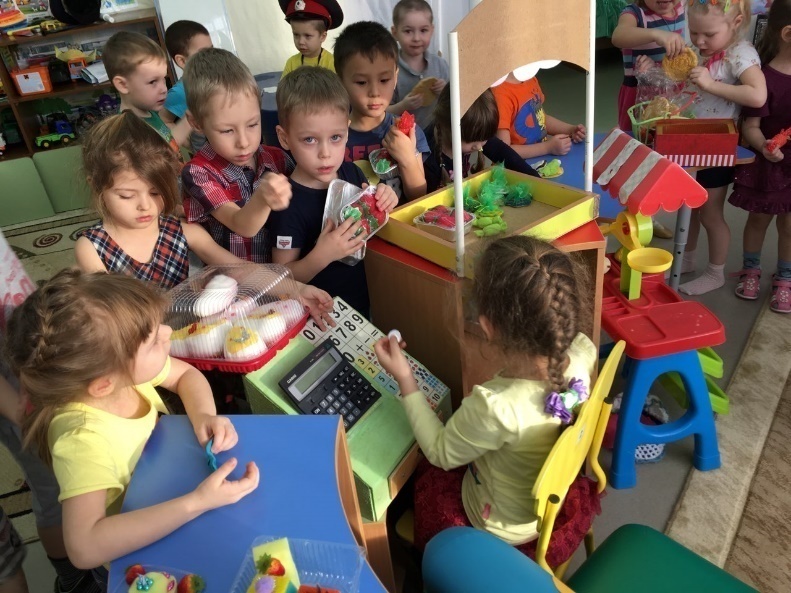 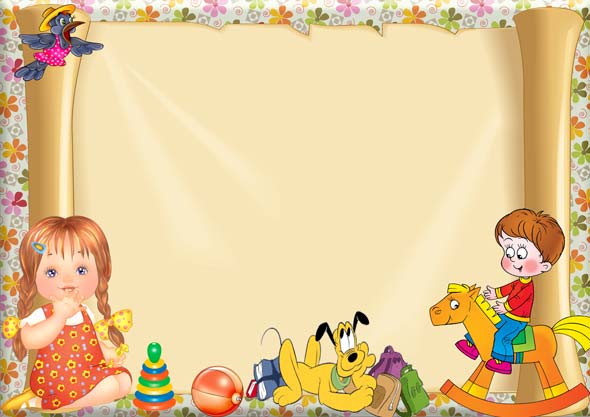 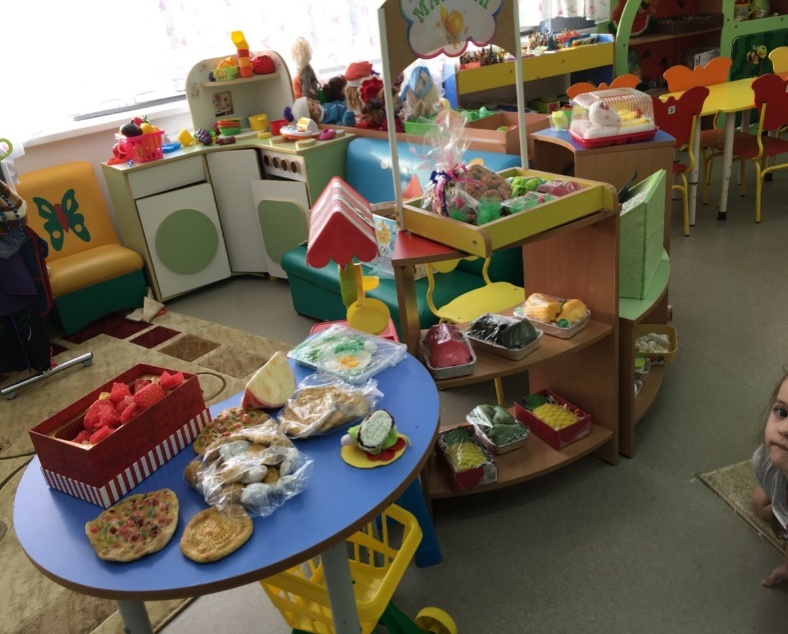 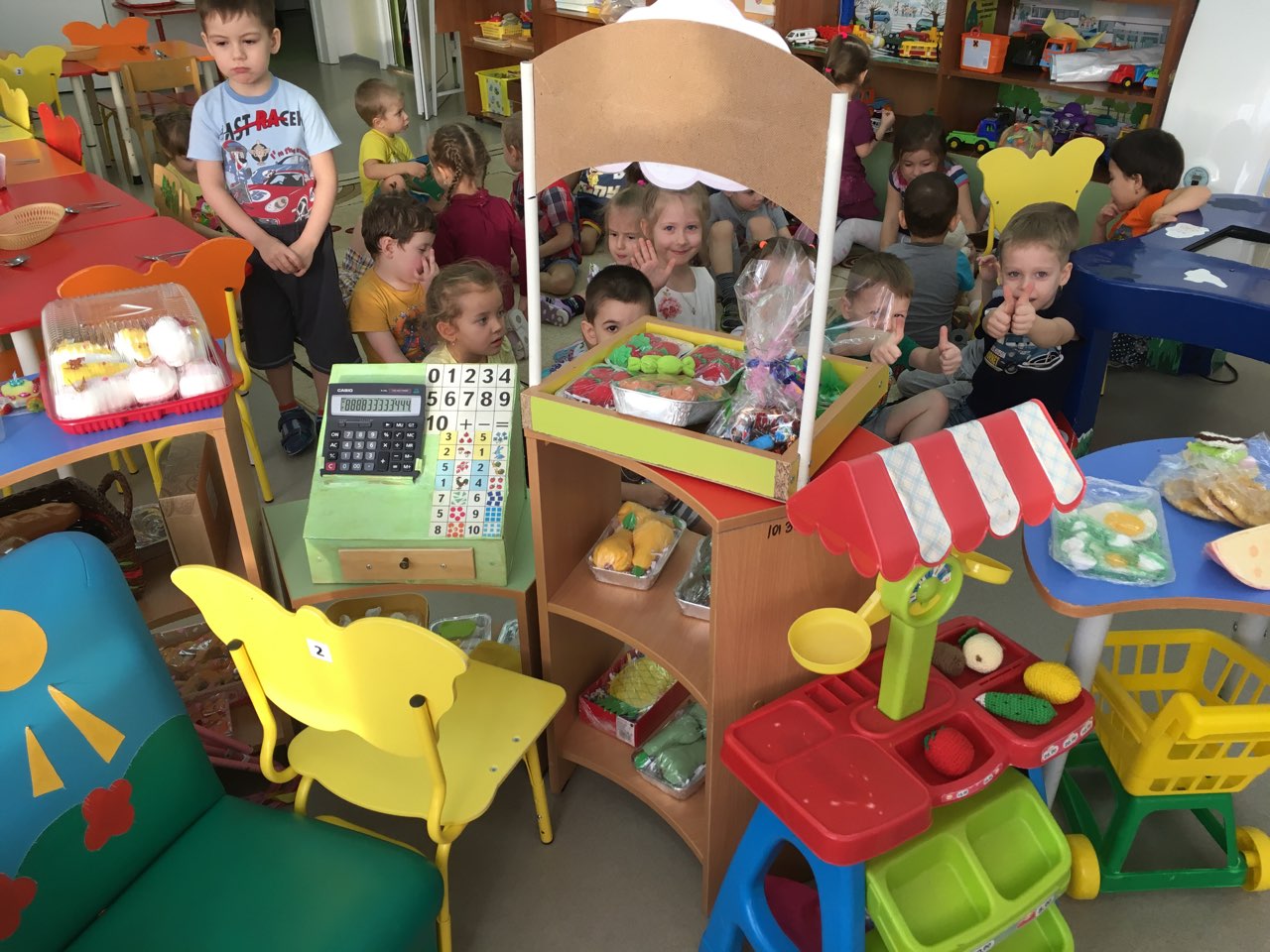 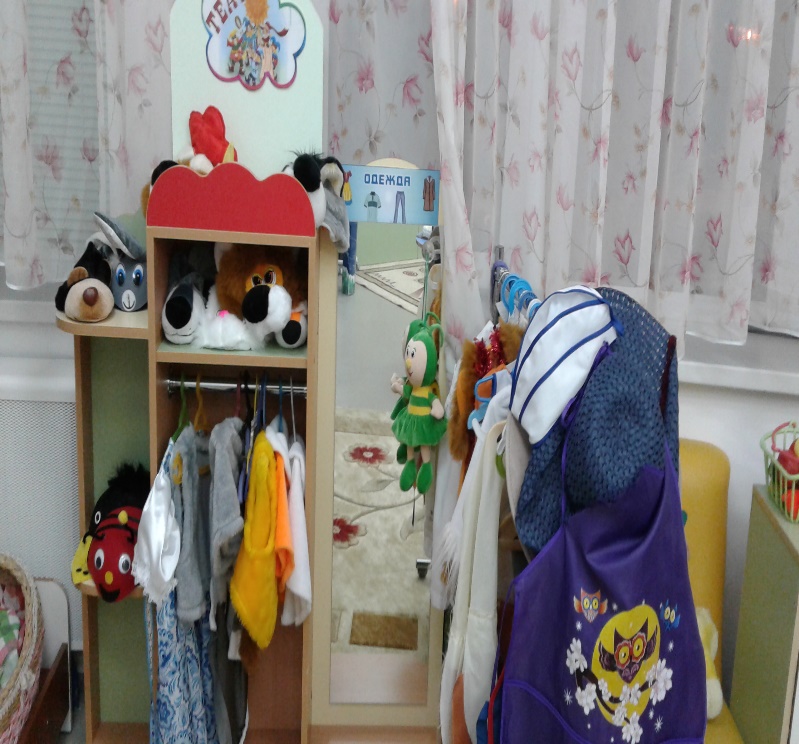 .
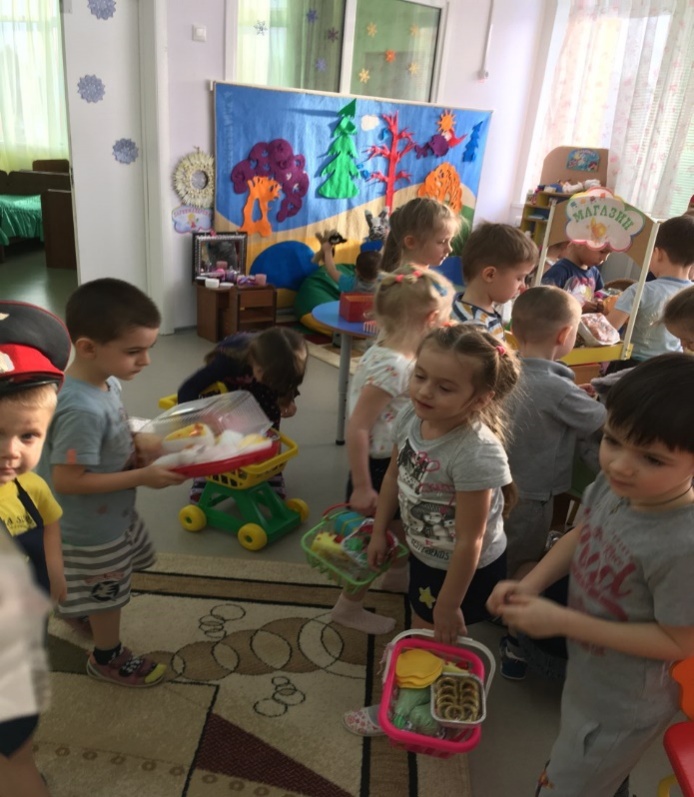 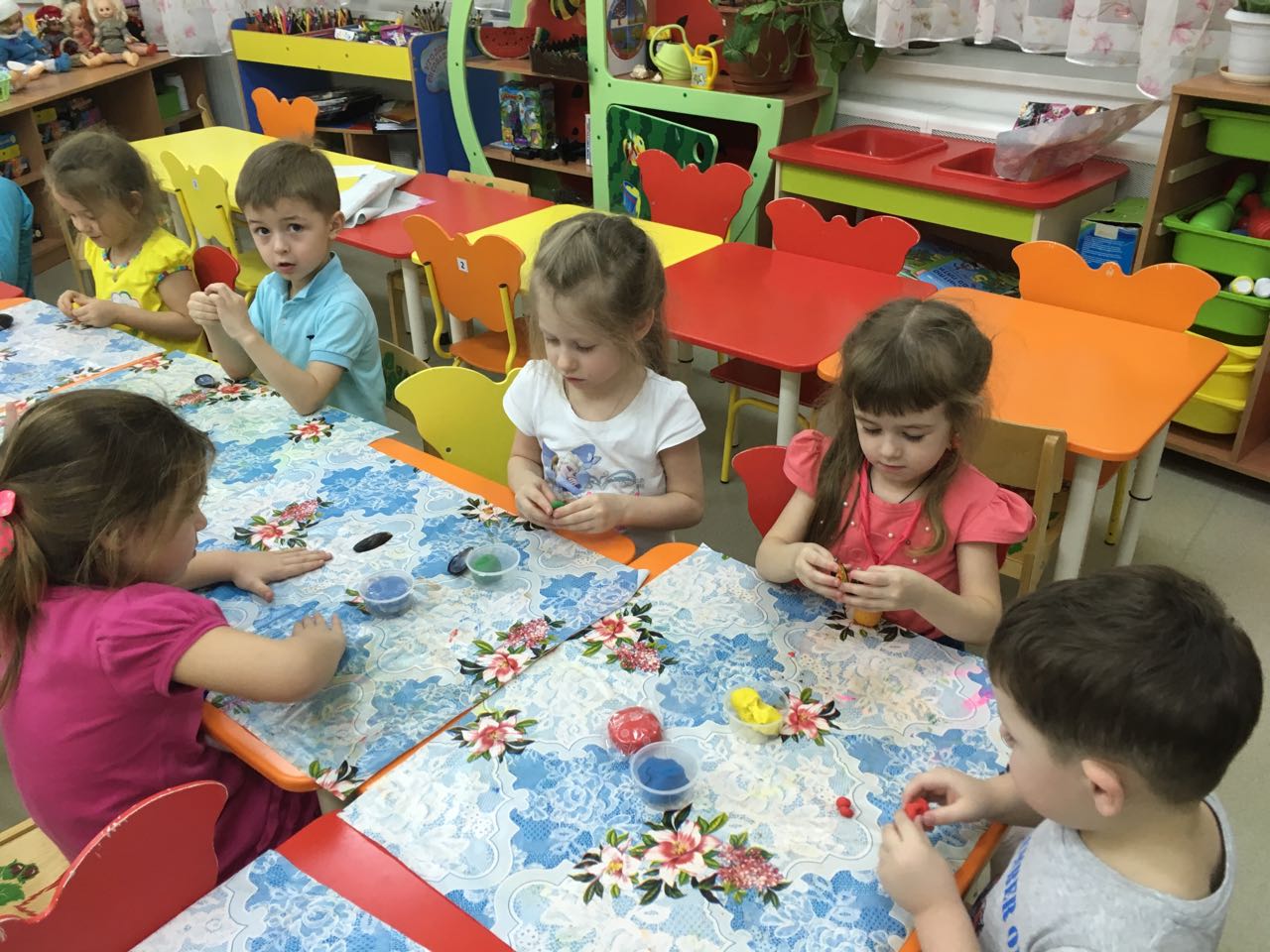 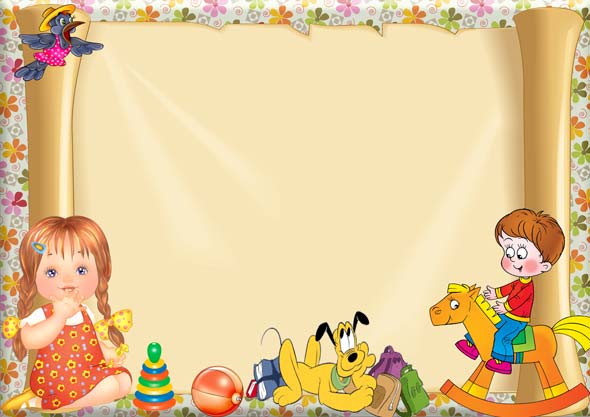 Игра «Доктор»
Цель: раскрытие смысла деятельности доктора, развивать у детей способности принимать на себя роли. развивать интерес к игре . формировать положительные отношения между детьми. воспитание у детей уважения к труду доктора.
Игровой материал: игровой набор " Кукольный доктор", предметы заместители, некоторые реальные предметы, шапочка  доктора, халат, кукла.
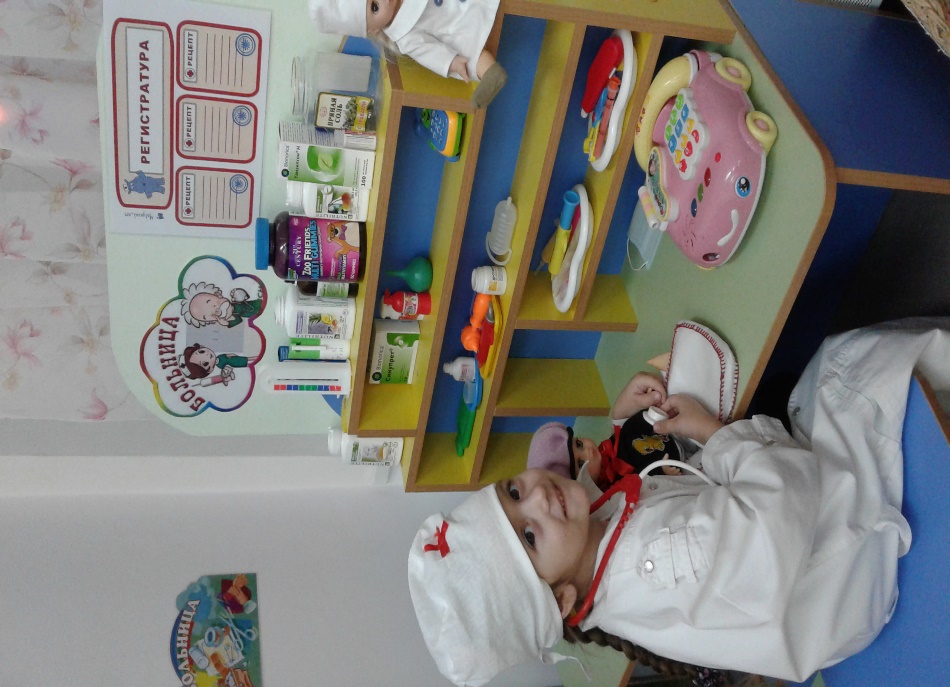 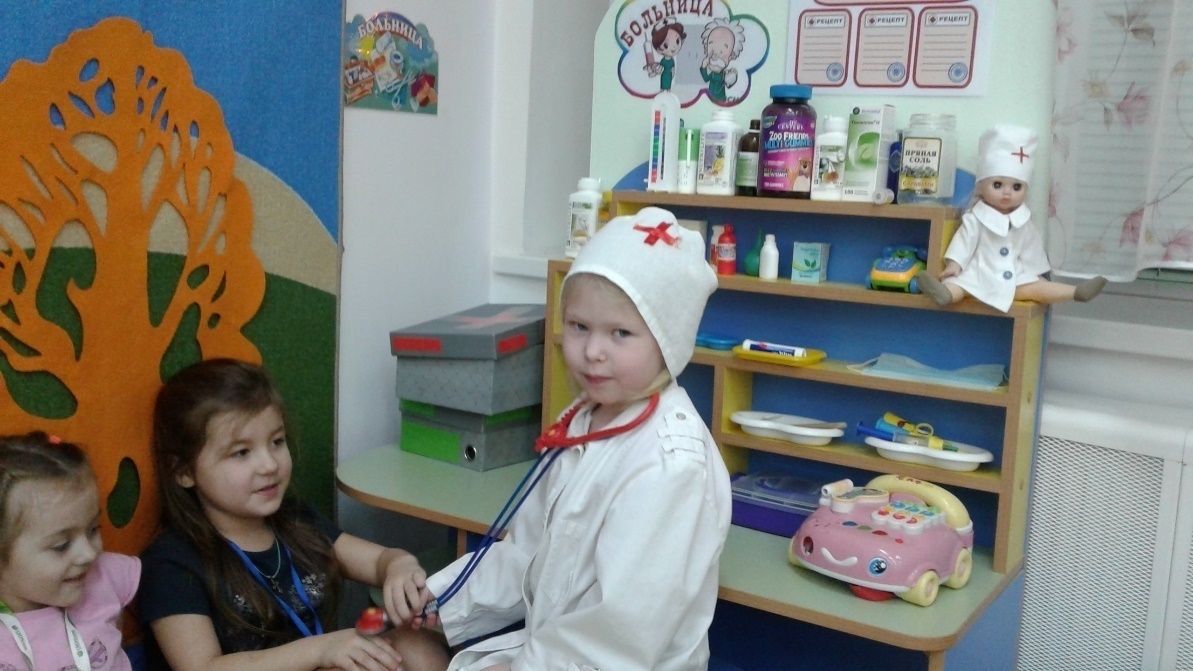 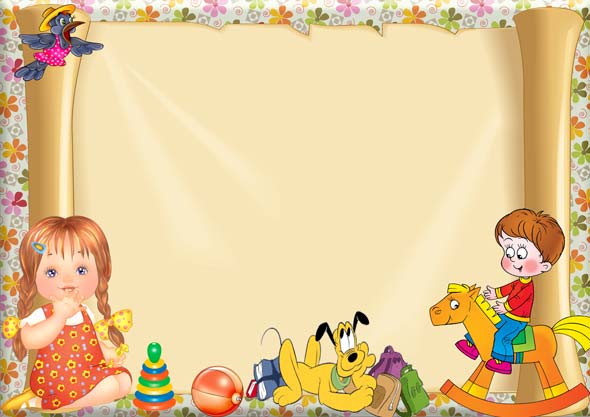 Игра«Парикмахерская»
Цель: продолжать знакомить детей с профессией парикмахера, воспитывать культуру общения, расширить словарный запас детей.
Оборудование: халат для парикмахера, накидка для клиента, инструменты парикмахера – расческа, ножницы, флакончики для одеколона, лака, фен и т. д.
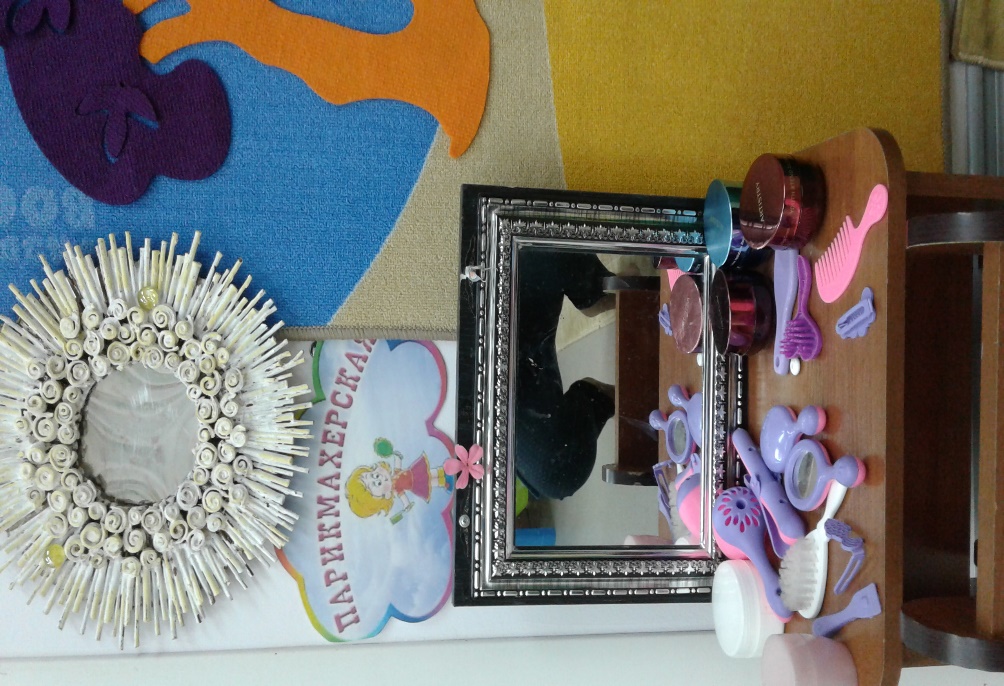 Профессия «ПАРИКМАХЕР» Парикмахер непременно подстрижёт вас современно. Дайте ножницы, расчёску - он вам сделает причёску.
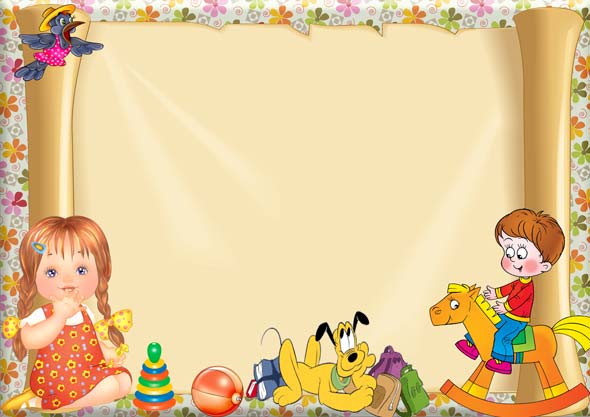 Игра имеет важное значение в жизни ребёнка, имеет то же значение, какое у взрослого имеет деятельность – работа, служба. Каков ребёнок в игре, таким во многом он будет и в работе… А.С.Макаренко